Динамика 
результатов радиоконтроля и принятых мер ТО Роскомнадзора по состоянию на 10.12.2014
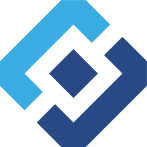 1
Динамика
показателей выявленных нарушений по результатам радиоконтроля
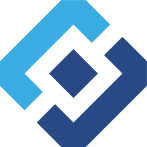 2
Динамика результатов радиоконтроля филиала ФГУП «РЧЦ ЦФО» в ЦФО 
и принятых мер ТО Роскомнадзора по состоянию на 10.12.2014
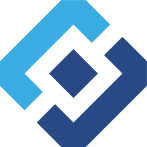 3
Динамика результатов радиоконтроля филиала ФГУП «РЧЦ ЦФО» в СЗФО 
и принятых мер ТО Роскомнадзора по состоянию на 10.12.2014
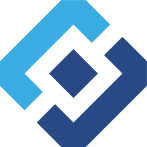 4
Динамика результатов радиоконтроля филиала ФГУП «РЧЦ ЦФО» в ЮФО 
и принятых мер ТО Роскомнадзора ЮФО по состоянию на 10.12.2014
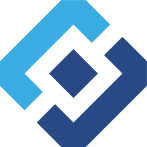 5
Динамика результатов радиоконтроля филиала ФГУП «РЧЦ ЦФО» в СКФО 
и принятых мер ТО Роскомнадзора СКФО по состоянию на 10.12.2014
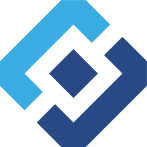 6
Динамика результатов радиоконтроля филиала ФГУП «РЧЦ ЦФО» в ПФО 
и принятых мер ТО Роскомнадзора по состоянию на 10.12.2014
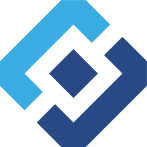 7
Динамика результатов радиоконтроля филиала ФГУП «РЧЦ ЦФО» в УрФО 
и принятых мер ТО Роскомнадзора по состоянию на 10.12.2014
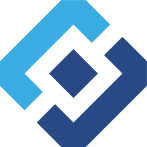 8
Динамика результатов радиоконтроля филиала ФГУП «РЧЦ ЦФО» в СФО 
и принятых мер ТО Роскомнадзора по состоянию на 10.12.2014
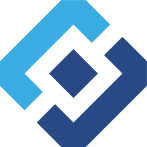 9
Динамика результатов радиоконтроля филиала ФГУП «РЧЦ ЦФО» в ДФО 
и принятых мер ТО Роскомнадзора по состоянию на 10.12.2014
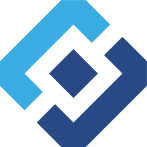 10